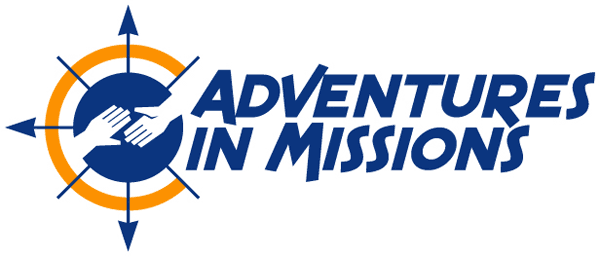 Shelby Bates
Annalisa Day
Chelsi Delgado
Jessica Denis
Sarah Hart
Tye Jones
Travis Marlar
Zach Williams
What is AIM?
Adventures In Missions
Supported by Sunset International Bible Institute
Based out of Lubbock, Texas
Members are generally college-aged and feel a push to do something different for the Lord
Team members are sent to national and international areas to provide assistance and teach about Christ
What is AIM?
2 – 2 ½ year experience
First 8 months spent in the classroom in Lubbock
Learning about the Bible
Strengthening their walk with Christ
Learn how to share their knowledge in an effective manner.
Work on service projects around Lubbock
14-22 months spent in the mission field
[Speaker Notes: Working on service projects allows the team members to get to know each other before the leave for their mission]
Why AIM?
Started in 1973 by 16 young adults
First mission trip: Dublin, Ireland
Mission: to spread religion
[Speaker Notes: 1. Had the urge to do something different.]
Where is AIM?
Begins in Lubbock
Travel to foreign countries and American states
Currently has members active in 29 states and 46 nations across the world
South Africa is a great country for AIM to assist
Large amount of poverty
Hatred still exists between races
[Speaker Notes: Members travel to both foreign countries and states in the U.S.]
How to Get Involved with AIM
Ask if being involved with AIM is right for you
Apply as early as possible
Raise financial support
Stay in touch with AIM both before you leave and once you go abroad
Missionary Care Services
Available before, during, and after mission trip
Prayer/Spiritual Support
Moral Support
Counseling/Psychological Support
Crisis Support
Financial support (budgeting)
Communication Support
Reentry Support
Physical/Medical Support (dieting)
Future Plans/ Career Support
Family & Missionary Kids Support
[Speaker Notes: Counseling/psychological support helps with culture shock, reverse culture shock, anxiety/stress….
Reentry support: reentry seminars, gives members a chance to share victories and challenges they encountered.]
Expatriate
Alex Honka
First over seas assignment
Johannesburg, South Africa 
Arrival,
 Hectic 2 hour wait
Jacques and Lizanne
Main local contacts
Expatriate
Welcomed as a friend
Worked with:
Team members
Locals
Poor
Sick
Locals saw him as a friend and in time as family
Expatriate
Persons going abroad to South Africa should be:
Patient
Trustful
Faithful
Open minded
Mindful of local history
Involved
Repatriate
Mike Katkus
2 Assignment over seas
He now trains missionary apprentices
Yellow, blue, and green countries, people, and cultures
Repatriate
Upon reentry to the U.S.
4 day debriefing with supervisors
Alumni Program
Network of repats that talk about and share experiences
AIM Ally
Each missionary in the field is assigned a repat mentor
Repatriate
Hard to acclimate back to the U.S. culture
Hard to relate to people
Mike’s acclimation was easy over all
Sources
AIM. (n.d.). Adventures in missions. Retrieved from http://www.aimsunset.org/
Honka, Alex. (2012, April). Telephone interview.04 Kenani, Rugby St. Weltevreden Park, Roodepoort, Johannesburg, South Africa+2.779.485.9877honkaiming4jesus@gmail.com

Katkus, Mike. (2012, April). Telephone interview. 5437 Marsha Sharp Freeway Apt E4Lubbock, TX 79407806.544.7411mikekatkus@gmail.com